Human Environment- Adaptation
Presented by
Yogendra Anant
Guest lecture                        ( geography)
Eskimos
प्रस्तावना
अर्थ
निवास स्थान
शारिरिक लक्षण
निवास स्थान
This Photo by Unknown Author is licensed under CC BY-SA-NC
भोजन
शीतकालीन आखेट
बसंतकालीन आखेट
ग्रीष्मकालीन आखेट
वस्त्र
निवास के मकान
This Photo by Unknown Author is licensed under CC BY-SA
परिवहन के साधन
This Photo by Unknown Author is licensed under CC BY-SA
औजार
This Photo by Unknown Author is licensed under CC BY-SA
सामाजिक व्यवस्था एवं संस्कृति
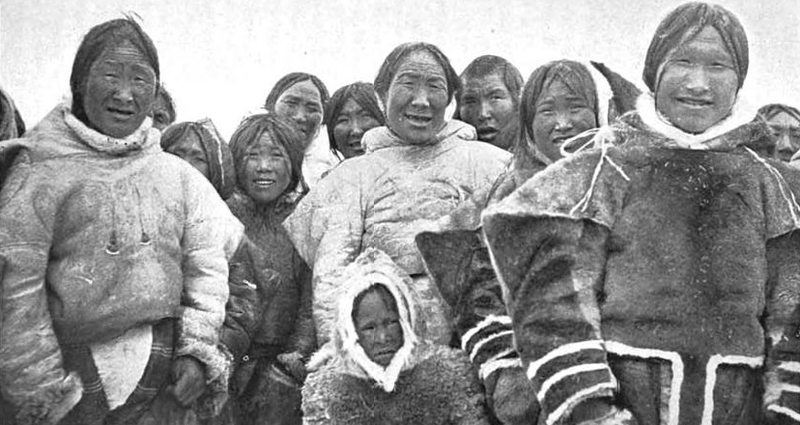 This Photo by Unknown Author is licensed under CC BY-SA
This Photo by Unknown Author is licensed under CC BY-SA
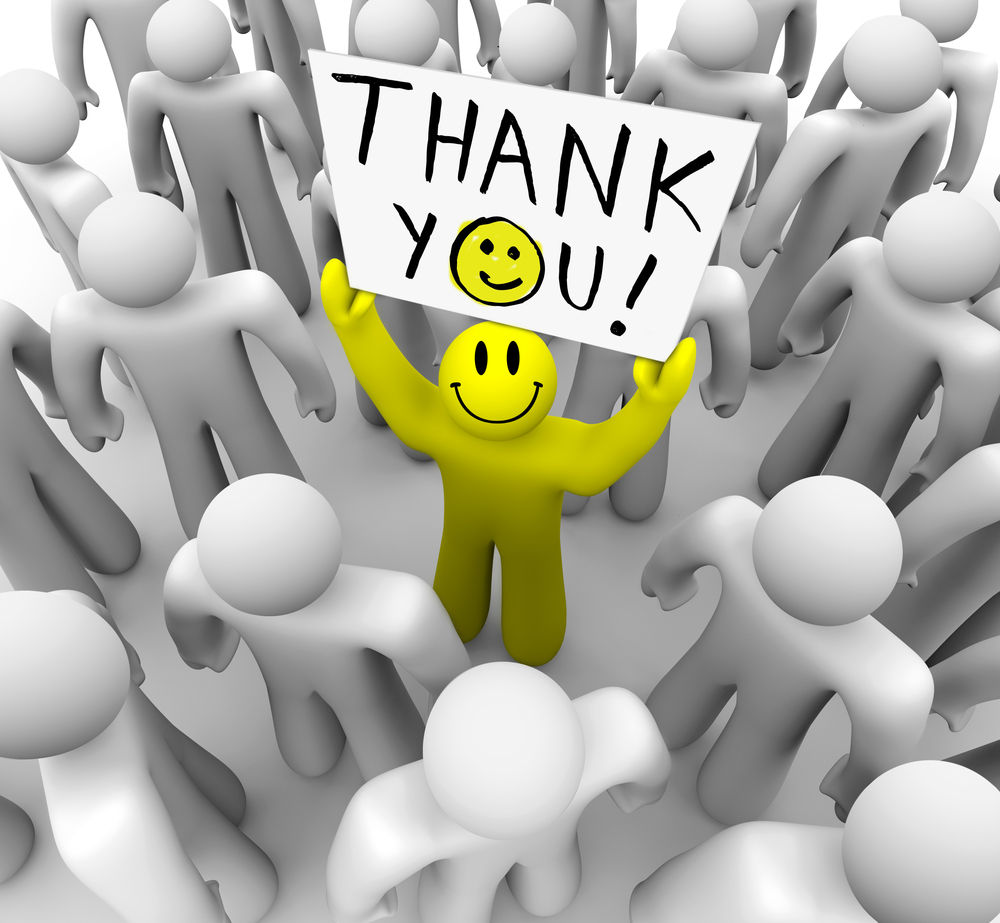 This Photo by Unknown Author is licensed under CC BY